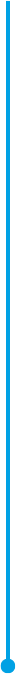 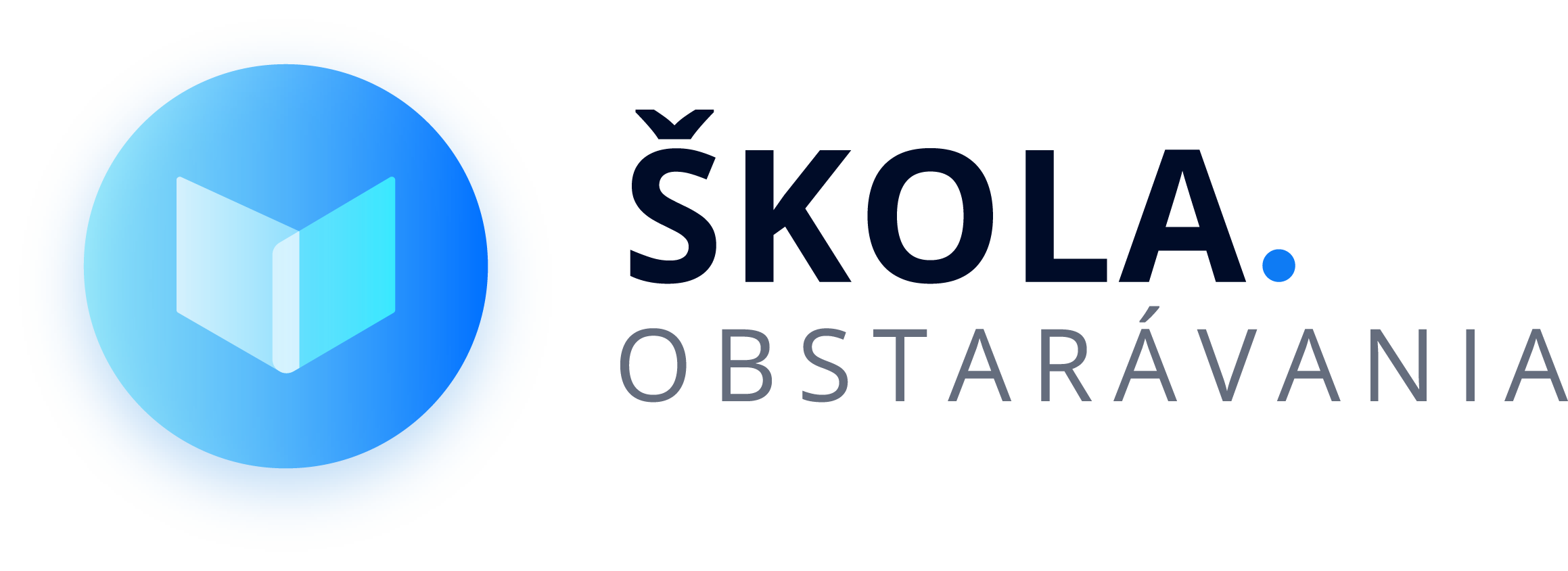 Smernica o verejnom obstarávaní
www.skolaobstaravania.sk
Ing. Ivana Hodošiová

Škola obstarávania, webinár, 29.06.2022
info@skolaobstaravania.sk
1
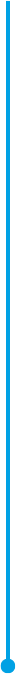 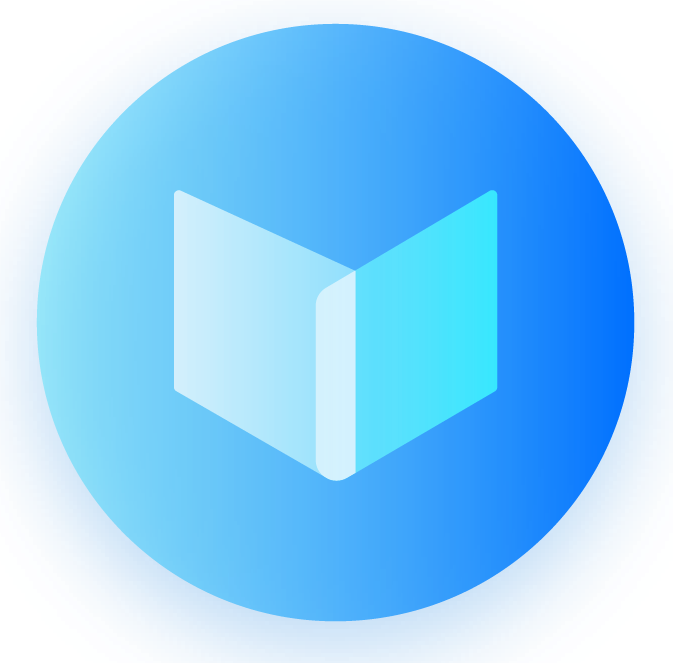 Prečo je smernica potrebná?
Zákon č. 343/2015 Z.z. o verejnom obstarávaní
Ako obstarať nákupy do 10 tis. EUR, keď o nich ZVO nehovorí a ako preukázať hospodárnosť?
Ako obstarať zákazky s nízkou hodnotou?
Zverejňovať výzvy na predkladanie ponúk?
Osloviť jedného alebo viacerých dodávateľov?
Ako obstarávať v prípade havárie, či živelnej pohromy?
Kto je v organizácii za čo zodpovedný?
V akom formáte uchovávať dokumentáciu z VO?
Ako budú v našom mene obstarávať odborní garanti?
www.skolaobstaravania.sk
2
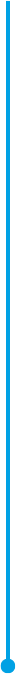 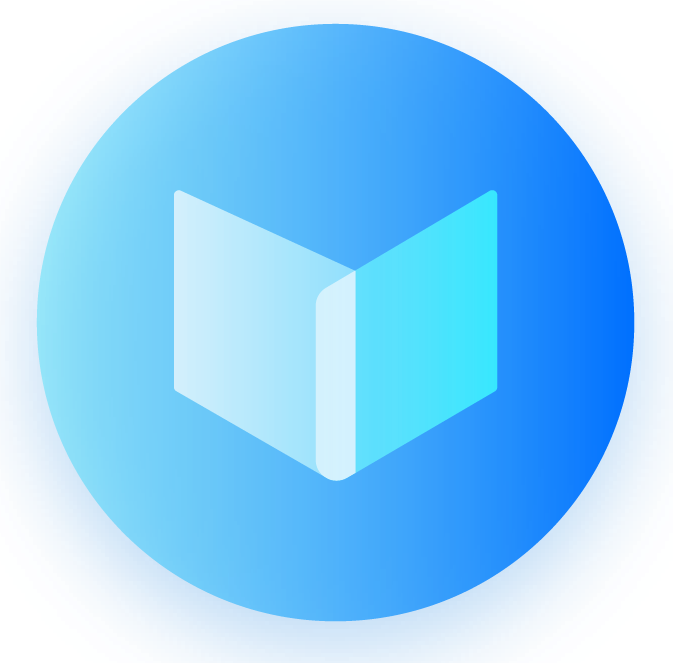 Kto potrebuje vypracovať smernicu
každý verejný obstarávateľ podľa ZVO
každý obstarávateľ podľa ZVO
„dotované“ subjekty sa riadia Jednotnou príručkou alebo pokynmi subjektu, ktorý poskytol dotáciu
www.skolaobstaravania.sk
3
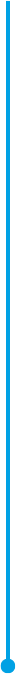 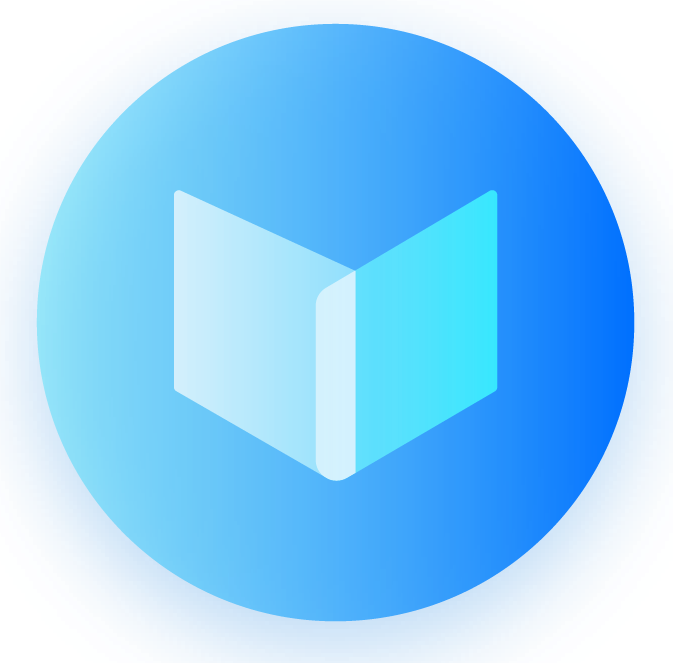 Členenie smernice
Úvodné ustanovenia (definovanie organizácie podľa ZVO)
Základné pojmy, použité skratky
Organizácia procesu VO a definovanie jednotlivých rolí
Plán verejného obstarávania
Stanovenie predpokladanej hodnoty zákazky
Finančné limity
Výnimky zo ZVO
Príležitostné spoločné verejné obstarávanie
www.skolaobstaravania.sk
4
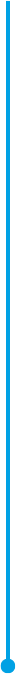 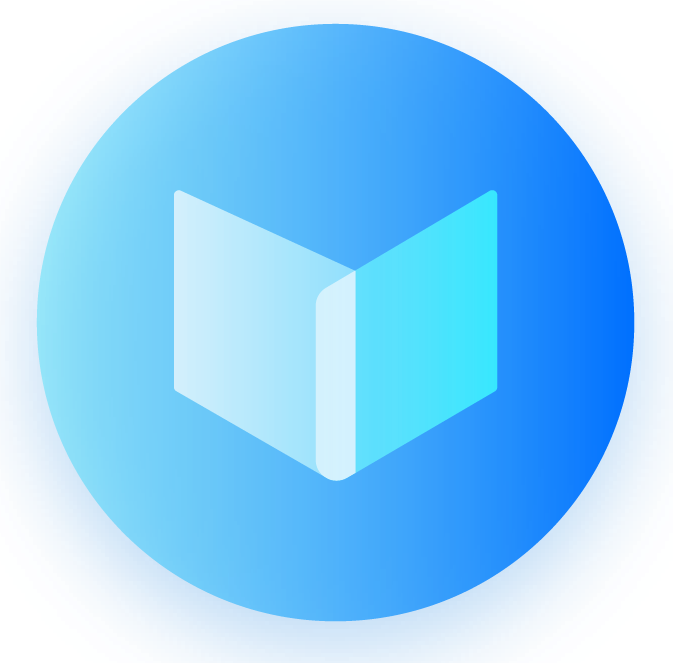 Členenie smernice
In-house zákazky
Prípravné trhové konzultácie
Konflikt záujmov
Rozdelenie zákazky
Environmentálne a sociálne hľadiská vo VO
Obstarávanie nadlimitných a podlimitných zákaziek
Obstarávanie zákaziek s nízkou hodnotou
Obstarávanie zákaziek malého rozsahu
Stanovenie podmienok účasti
Určenie kritérií na vyhodnotenie ponúk
www.skolaobstaravania.sk
5
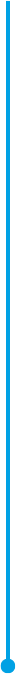 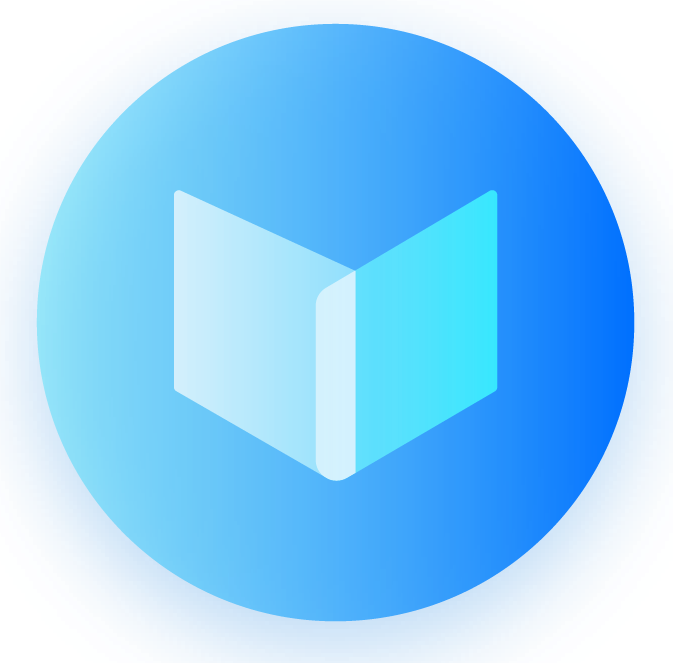 Členenie smernice
Kritériá výberu dodávateľov pre ZsNH bez zverejnenia
Zmena zmluvy (dodatky)
Revízne postupy (podľa ZVO a mimo ZVO)
Evidencia referencií
Súhrnné správy
Archivácia dokumentácie
Záverečné ustanovenie (platnosť smernice)
Prílohy (formuláre)
www.skolaobstaravania.sk
6
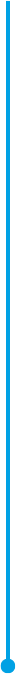 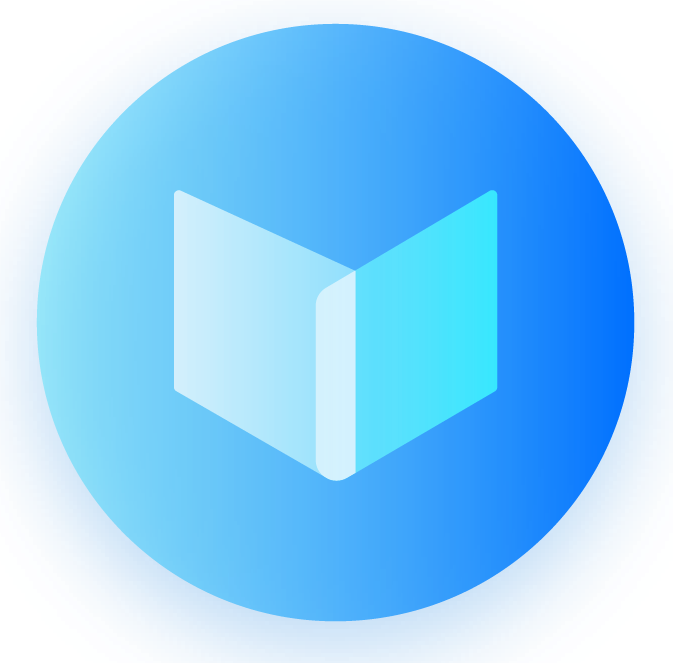 Úvodné ustanovenia
Zaradenie VO /O podľa zákona (§7, §9 ZVO)
Zadefinovanie rozsahu smernice (ZsNH, zákazky malého rozsahu...)
Platnosť smernice ( napr. do 02/2024)
Na koho sa platnosť smernice vzťahuje
Základné princípy VO
www.skolaobstaravania.sk
7
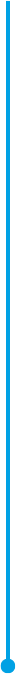 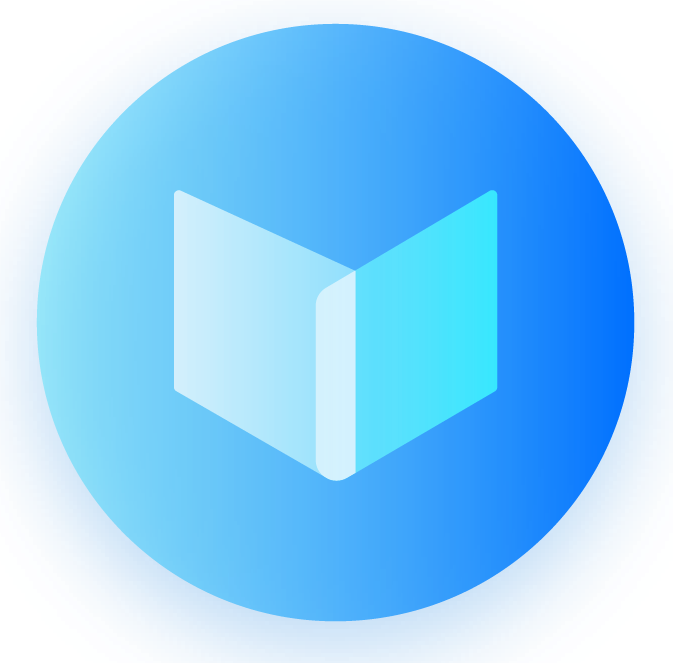 Organizácia procesu VO a definovanie jednotlivých rolí
Interný list, požiadavka na VO – kto a komu predkladá, kto schvaľuje
Kto a ako prideľuje realizáciu VO zodpovednej osobe
Postupnosť jednotlivých krokov v rámci VO
Zodpovednosti (Plán VO, stanovenie PHZ, opis predmetu zákazky, zverejňovanie, komunikácia, zostavenie komisie na vyhodnotenie ponúk, vyhodnotenie ponúk, prístup do over.si, revízne postupy, preverenie poskytnutia súčinnosti, prípravu podpisu zmluvy, súhrnné správy, referencie, archivácia)
Schvaľovacie a rozhodovacie právomoci
www.skolaobstaravania.sk
8
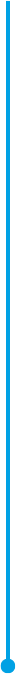 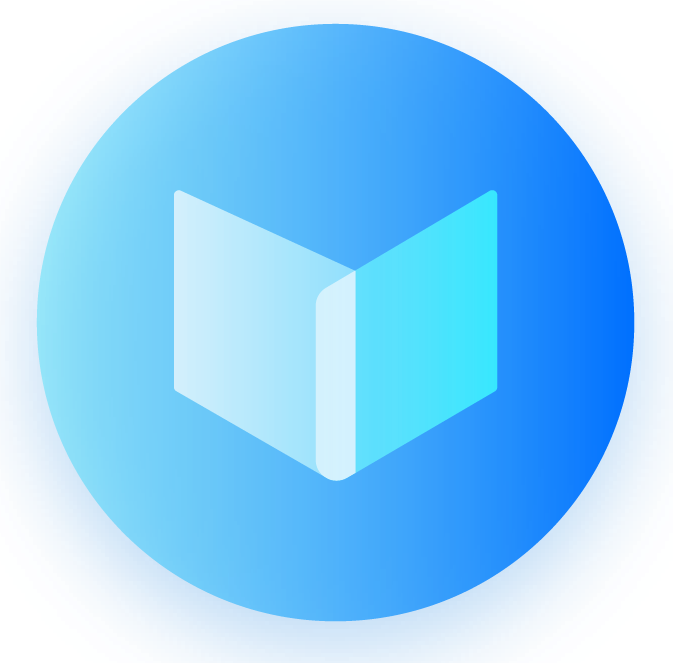 Plán verejného obstarávania
Kedy a na základe čoho sa zostaví Plán VO na ďalší rok
Zodpovedná osoba
Miesto, kde je aktuálny Plán VO uložený
Kto môže Plán Vo aktualizovať?
Je potrebné zmeny schvaľovať? Ak áno, kedy a kto.
Rozsah plánu VO (budúce obstarávania, rámcové zmluvy, zmluvy na dobu neurčitú)
www.skolaobstaravania.sk
9
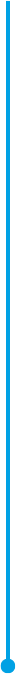 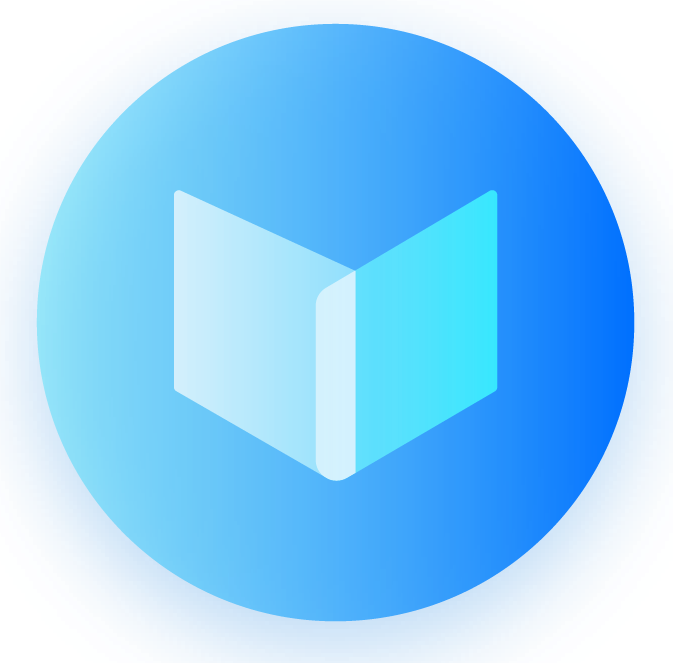 Stanovenie PHZ
Kedy je a kedy nie je potrebné PHZ stanoviť
Možnosti stanovenia PHZ 
minulé plnenia, 
na základe rozpočtu, 
prieskum cien, 
oslovenie potenciálnych dodávateľov, 
iné spôsoby
Vždy bez DPH
www.skolaobstaravania.sk
10
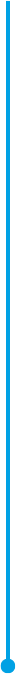 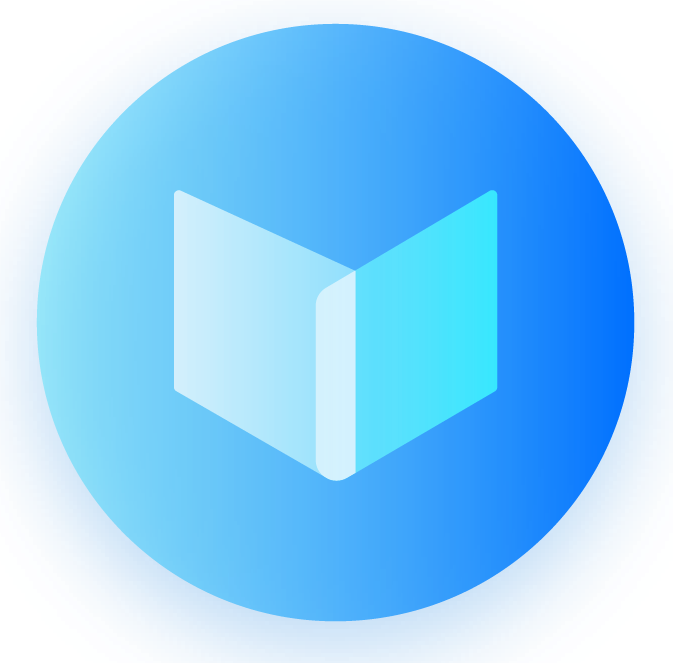 Finančné limity
vzor
www.skolaobstaravania.sk
11
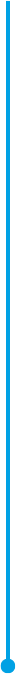 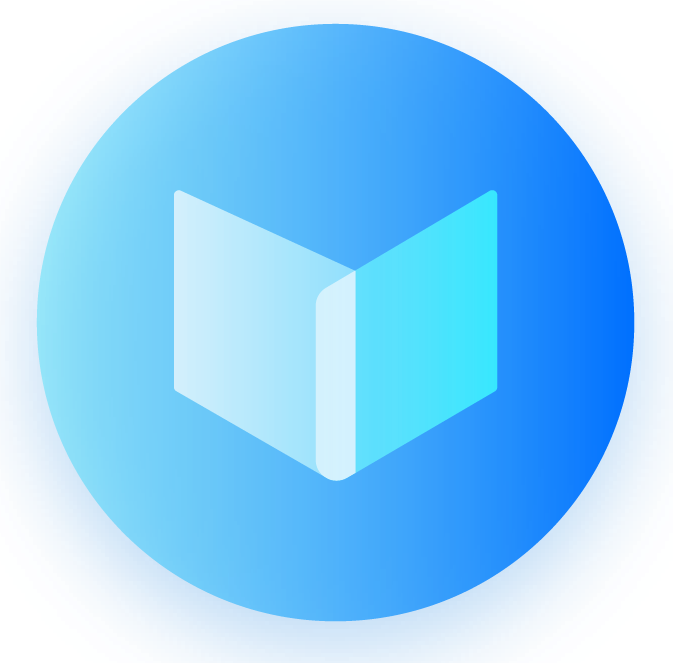 Výnimky zo ZVO
Vymenovať zásadné pre organizáciu, odkaz na ZVO
Vypracovať zdôvodnenie o uplatnení výnimky
Ako postupovať pri nákupoch, ktorých sa ZVO netýka
Ako uplatniť princíp hospodárnosti
Konflikt záujmov pri tomto type zákaziek
www.skolaobstaravania.sk
12
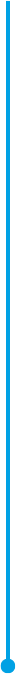 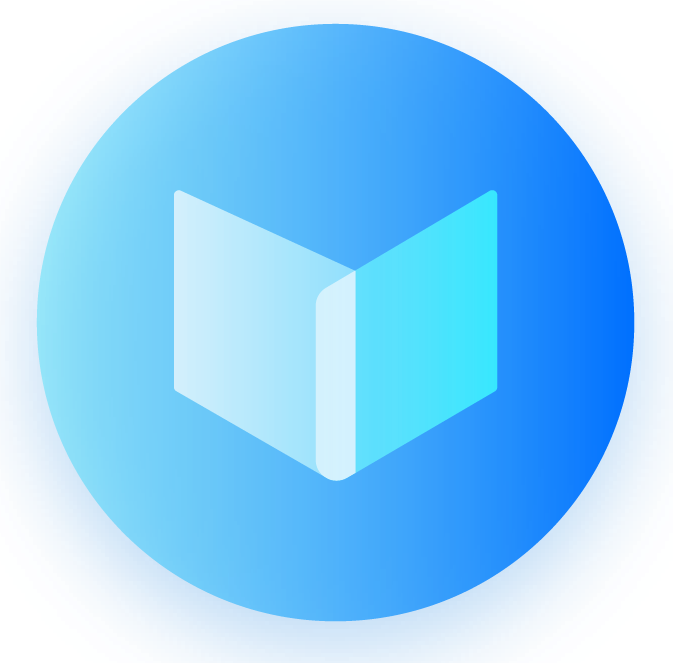 Príležitostné spoločné VO a in-house
Kedy sa v organizácii uskutoční spoločné VO
Kto ho bude realizovať
Definovanie zodpovedností
Ktoré organizácie napĺňajú znaky in-house
Ako postupovať pri využití in-house 
Ako uplatniť princíp hospodárnosti
www.skolaobstaravania.sk
13
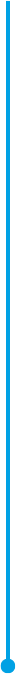 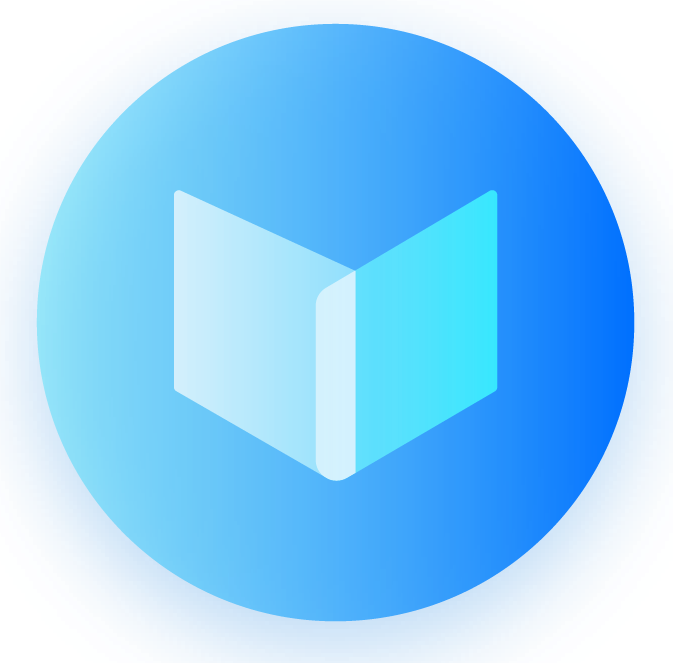 Prípravné trhové konzultácie
Kedy sa v organizácii uskutočnia
Pravidlá výberu hospodárskych subjektov, ak sa uplatnia
Kto vedie PTK, kto a ako zostaví team
Zverejňovanie – ako sa zrealizuje
Aké opatrenia prijať, aby nevznikol konflikt záujmov
www.skolaobstaravania.sk
14
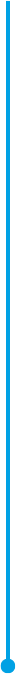 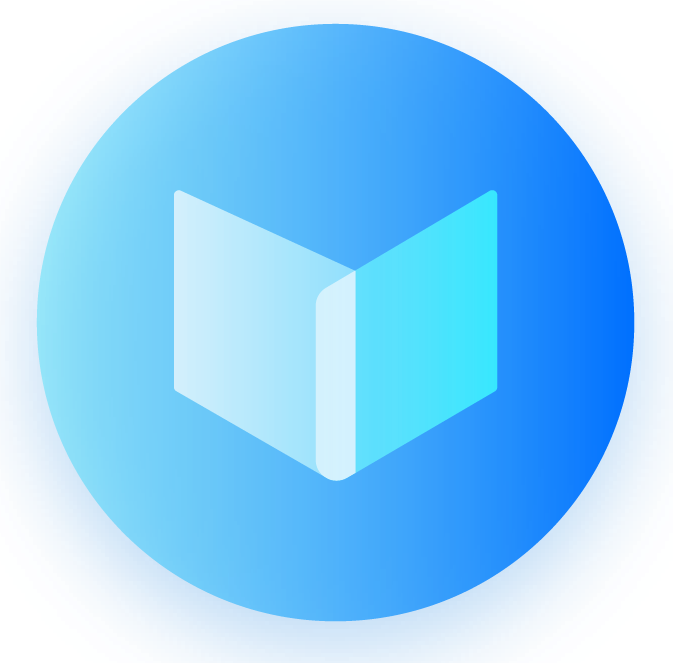 Konflikt záujmov
Definícia zo ZVO (§ 23)
Koho sa v organizácii týka
Detailný popis konfliktu záujmov (napr. Podľa Jednotnej príručky)
Prísnejší postup, ak sa zvolí
Ako predchádzať konfliktu záujmov
Ako odstrániť konflikt záujmov
www.skolaobstaravania.sk
15
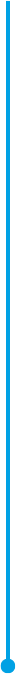 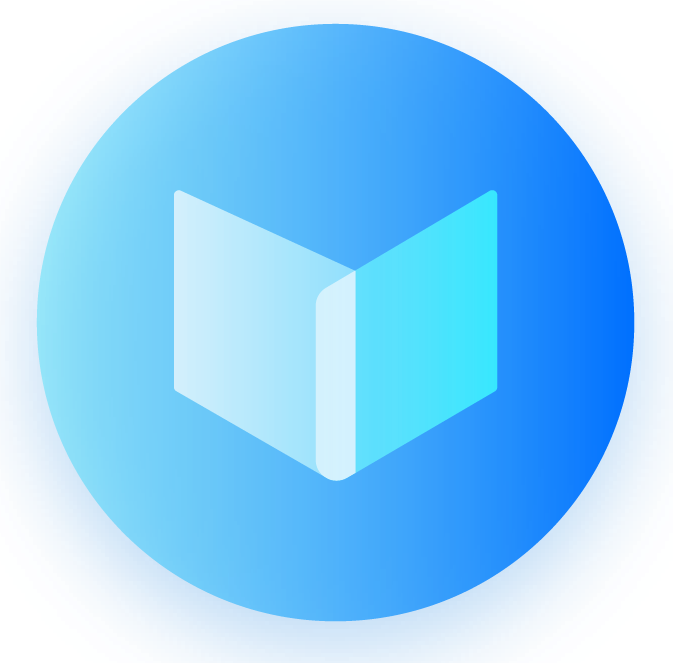 Rozdelenie zákazky
Definícia, čo je dovolené, resp. povinné rozdelenie zákazky na časti
Definícia, čo je nedovolené rozdelenie zákazky (§ 28)
Stanovenie, kedy sa pri dovolenom rozdelení uskutoční jedna súťaž a kedy viacero súťaží
www.skolaobstaravania.sk
16
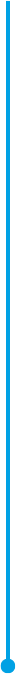 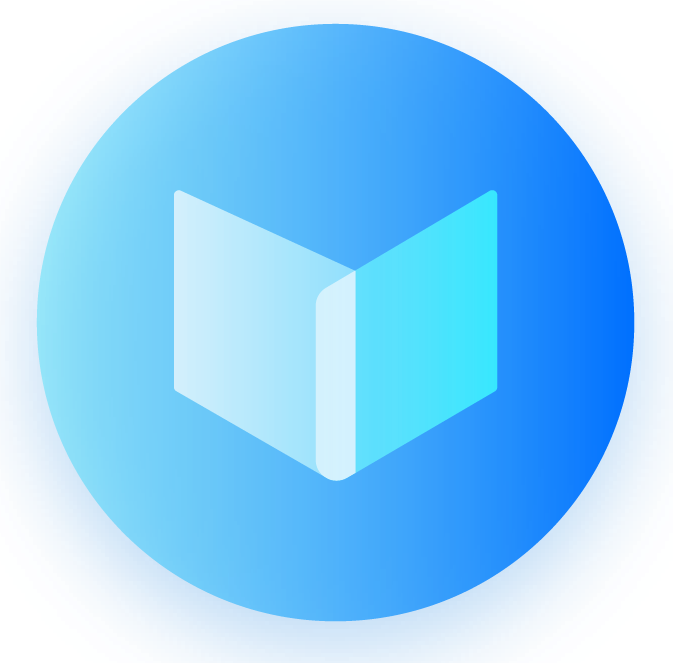 Environmentálne a sociálne hľadiská
Odkaz na § 2 a § 10 ZVO
Ak relevantné, stanoviť, kto a ako určí zákazky, kde sa uplatní povinné sociálne a/alebo povinné environmentálne hľadisko VO
Spôsoby uplatnenia týchto hľadísk
Ak relevantné, odkazy na metodiku:  https://www.uvo.gov.sk/legislativametodika-dohlad/zodpovedne-verejne-obstaravanie/materialy-na-stiahnutie-5d5.html
www.skolaobstaravania.sk
17
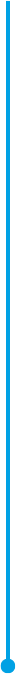 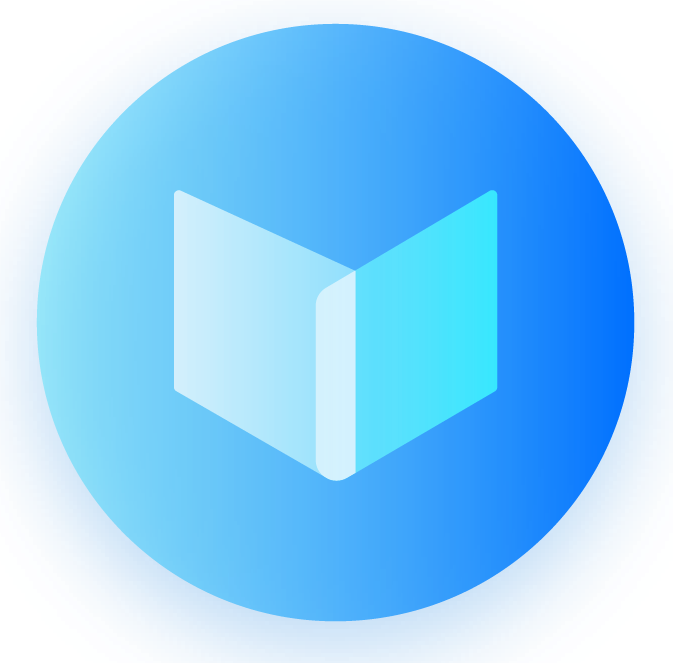 Obstarávanie nadlimitných a podlimitných zákaziek
Kto bude obstarávať (interný zamestnanec, externá osoba, garant)
Povinnosť použitia elektronickej platformy 
Aký elektronický systém sa použije, kým EP ešte nie je zriadená
Aktuálny zoznam: https://www.uvo.gov.sk/informacny-servis/zoznam-elektronickych-prostriedkov/zoznam-zapisanych-elektronickych-prostriedkov-673.html 
Revízne postupy – kedy je možné ich uplatniť
Interný orgán kontroly – ako postupuje, časové limity
www.skolaobstaravania.sk
18
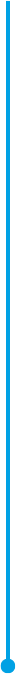 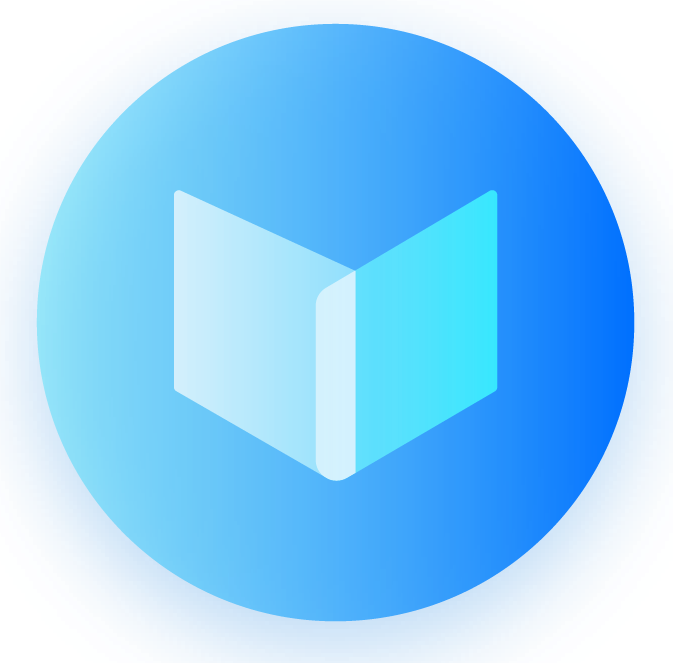 Obstarávanie zákaziek s nízkou hodnotou
vzor
www.skolaobstaravania.sk
19
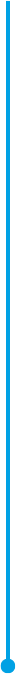 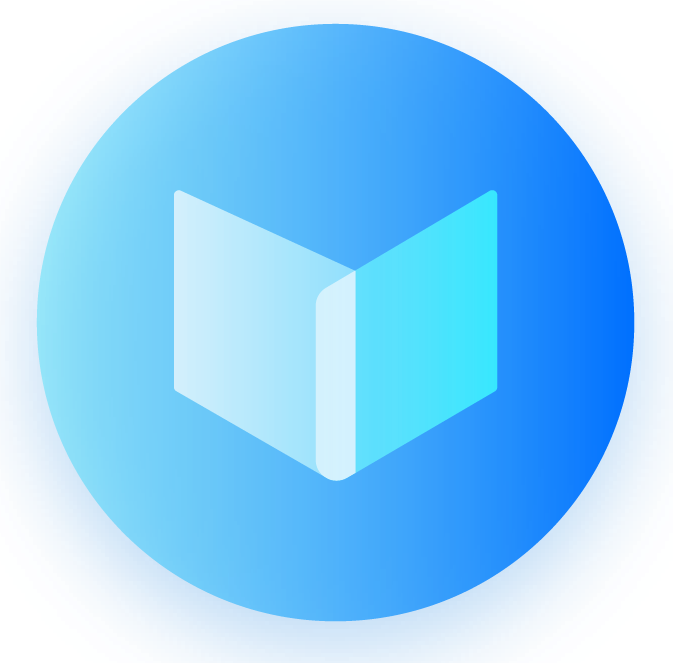 Obstarávanie zákaziek s nízkou hodnotou
Podrobný postup (krok za krokom) pre jednotlivé postupy:
Priamym zadaním
Oslovením vybraných subjektov cez elektronickú platformu
Zverejnením zákazky vo Vestníku VO a realizácia cez elektronickú platformu

Aký elektronický prostriedok, resp. ich kombinácia sa použije, kým EP ešte nie je zriadená
Revízne postupy – kedy je možné ich uplatniť
Interný orgán kontroly – ako postupuje, časové limity
www.skolaobstaravania.sk
20
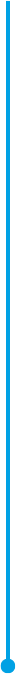 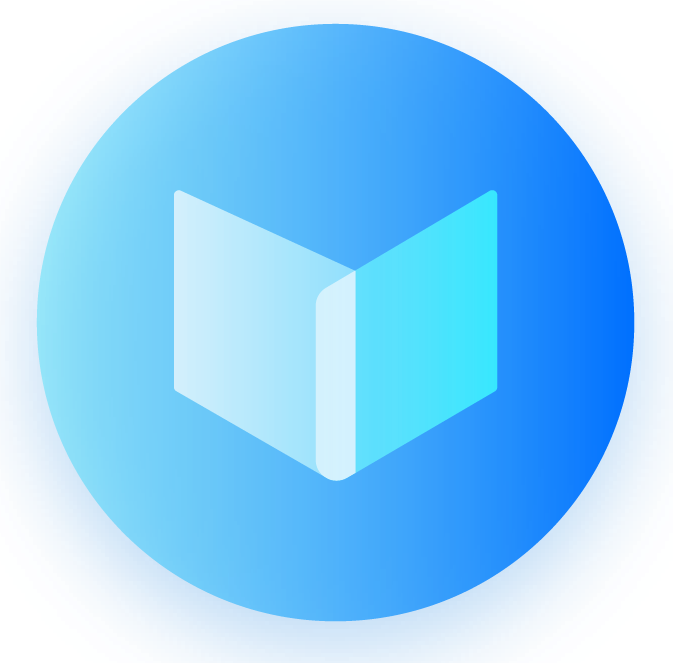 Obstarávanie zákaziek s nízkou hodnotou
vzor
Priame zadanie:
Iba v riadne odôvodnených prípadoch, vždy musí byť dodržaný princíp hospodárnosti
Definovať, pre ktoré T, S, SP možno priame zadanie použiť
T, S alebo SP je možné dodať iba z jedného zdroja 
Potrebné je  vypracovať zdôvodnenie priameho zadania
Možnosť komunikovať prostredníctvom e-mailu (iba s jedným vybraným dodávateľom!)
Možnosť použiť obchodné názvy a značky
Havárie, mimoriadne situácie
www.skolaobstaravania.sk
21
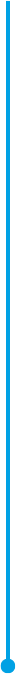 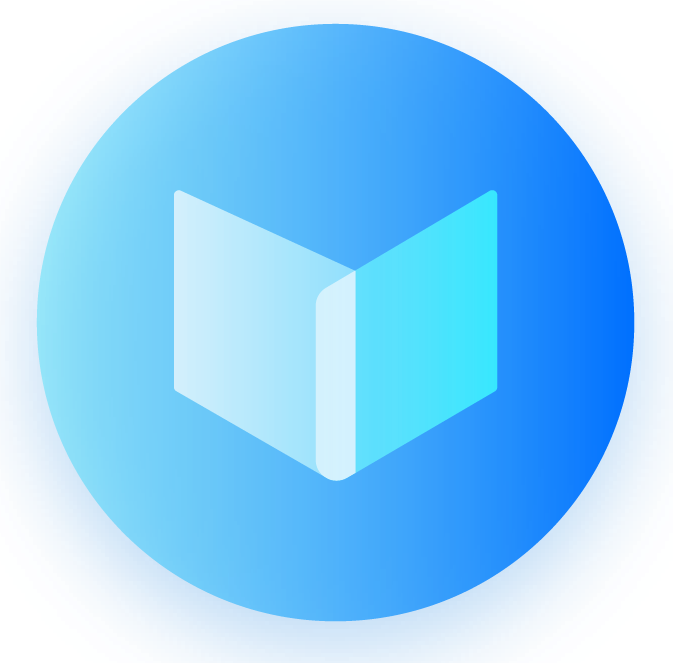 Obstarávanie zákaziek s nízkou hodnotou
vzor
Oslovením vybraných subjektov cez elektronickú platformu

Vypracovať Výzvu na predkladanie ponúk:
Opis predmetu zákazky (rozsah, množstvo, parameter…)
Možnosť použiť obchodné názvy a značky
Podmienky účasti (vždy minimálne § 32 ods. 1, písm. e) a f) ZVO)
Lehota trvania zmluvy
Kritériá na vyhodnotenie ponúk
Lehota na predloženie ponuky
Obsah ponuky uchádzača
Obhliadka
Obchodné podmienky
www.skolaobstaravania.sk
22
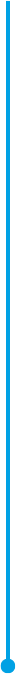 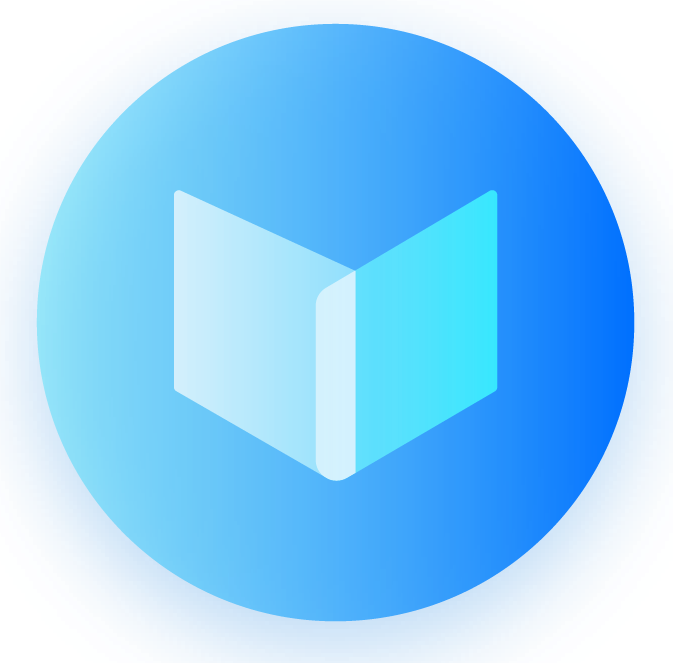 Obstarávanie zákaziek s nízkou hodnotou
vzor
Oslovením vybraných subjektov cez elektronickú platformu

Skontrolovať splnenie podmienok  účasti vybraných dodávateľov  
Odoslať Výzvu na predkladanie ponúk cez elektronickú platformu 
Zverejniť link na webovej stránke
Prípadné vysvetlenie odoslať všetkým záujemcom, ak je potrebné, predĺžiť lehotu na predkladanie ponúk
Ak je to relevantné, zostaviť komisiu na vyhodnotenie ponúk
Otváranie ponúk je neverejné
Vyhodnotiť doručené ponuky podľa kritérií na vyhodnotenie ponúk
Vyhodnotiť splnenie podmienok účasti a požiadaviek na predmet zákazky u 1. uchádzača v poradí
www.skolaobstaravania.sk
23
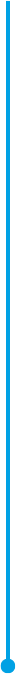 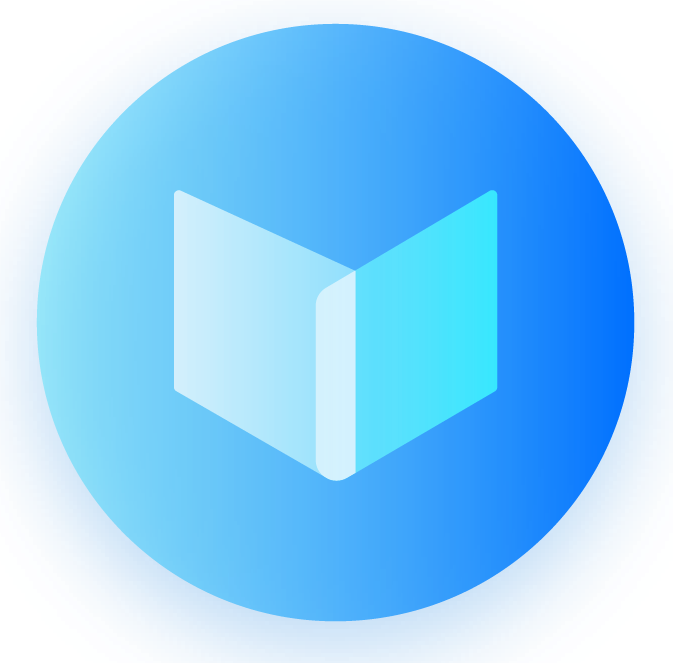 Obstarávanie zákaziek s nízkou hodnotou
vzor
Oslovením vybraných subjektov cez elektronickú platformu

Ak je potrebné, požiadať ho o vysvetlenie, lehota min. 2 pracovné dni,
Ak uchádzač na 1. mieste nesplnil podmienky účasti, alebo požiadavky na ponuku, vyhodnotiť 2. v poradí
Vždy preskúmať prípadný konflikt záujmov 
Register partnerov verejného sektora  (nad 100 tis. EUR bez DPH, aj subdodávatelia)
Zoznam verejných funkcionárov - nad 100 tis. EUR bez DPH (§ 11 ZVO)
Odoslať oznámenia o vylúčení
Vypracovať Záznam z prieskumu trhu
Odoslať uchádzačom Oznámenie o výsledku vyhodnotenia ponúk
Ak relevantné, požiadať uchádzača o prehodnotenie ceny
Podpísanú zmluvu zverejniť v Centrálnom registri zmlúv
Kompletnú dokumentáciu založiť do archívu
www.skolaobstaravania.sk
24
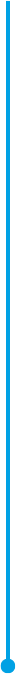 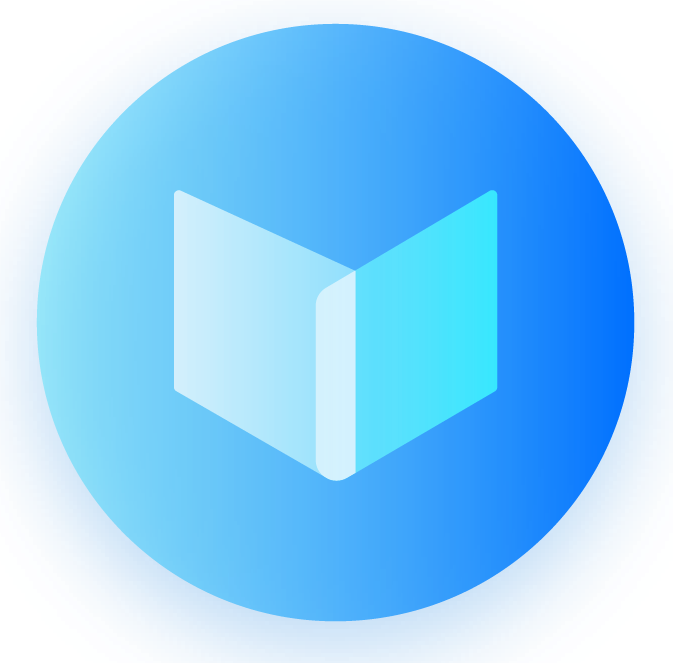 Obstarávanie zákaziek s nízkou hodnotou
vzor
Zverejnením zákazky vo Vestníku VO a realizácia cez elektronickú platformu

Postup rovnaký ako v prípade oslovenia vybraných subjektov cez elektronickú platformu, ale Výzvu na predkladanie ponúk je potrebné odoslať na zverejnenie do Vestníka VO
Nie je možnosť uviesť obchodné názvy a značky
V elektronickej platforme uviesť aj prílohy k Výzve na predkladanie ponúk,
Akákoľvek komunikácia s uchádzačmi a zverejňovanie môže prebiehať iba cez elektronickú platformu
Možnosť osloviť aj vybraných záujemcov
www.skolaobstaravania.sk
25
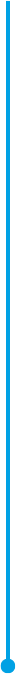 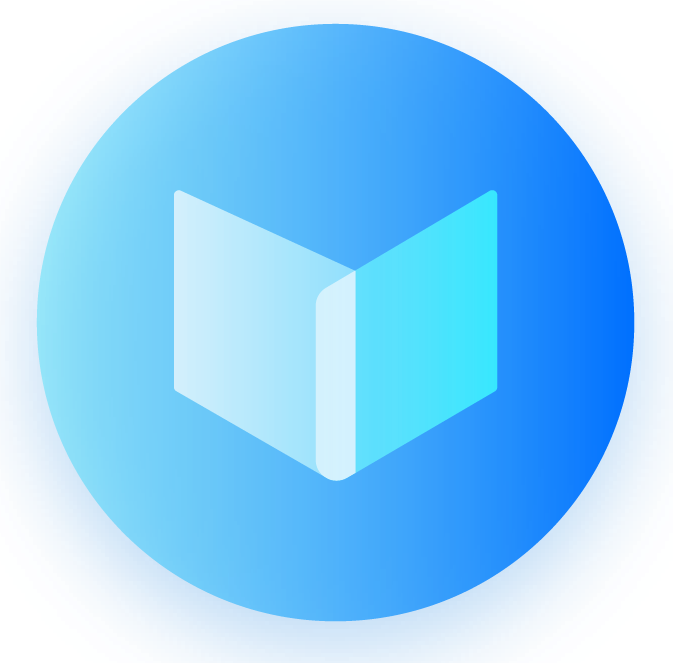 Obstarávanie zákaziek malého rozsahu
Vynaložené náklady na predmet zákazky majú byť primerané jeho kvalite a cene (hospodárne nemusí byť vždy najlacnejšie)
Definovať, kedy je možné postupovať priamym zadaním a kedy vykonať prieskum trhu
Akou formou sa s uchádzačom bude komunikovať
Požadovanie splnenia podmienok účasti?
Ako preukázať dodržanie princípu hospodárnosti
Možnosť osloviť aj vybraných záujemcov
Archivácia dokumentácie?
Ak relevantné, stanoviť, kto a ako určí zákazky, kde sa uplatní povinné sociálne a/alebo povinné environmentálne hľadisko VO
Spôsoby uplatnenia týchto hľadísk
Ak relevantné, odkazy na metodiku:  https://www.uvo.gov.sk/legislativametodika-dohlad/zodpovedne-verejne-obstaravanie/materialy-na-stiahnutie-5d5.html
www.skolaobstaravania.sk
26
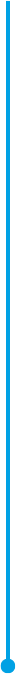 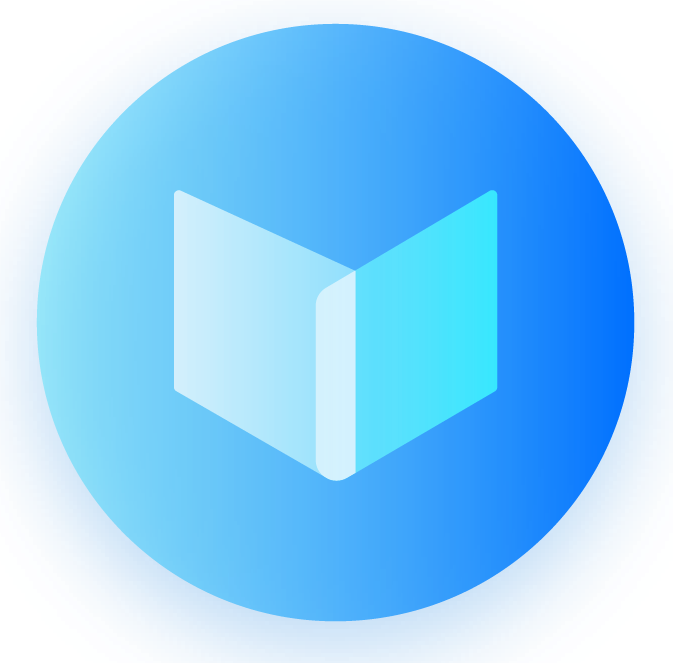 Stanovenie podmienok účasti
pri zákazkách s nízkou hodnotou vždy minimálne v rozsahu podľa § 32 ods. 1 písm. e) a f) ZVO 
Referencie (pozor, ak nie je stanovená PHZ)
Odborné vzdelanie členov tímu
Certifikáty
Opis, vzorky, fotografie
Možnosť predbežne použiť čestné vyhlásenie, resp. Jednotný európsky dokument
www.skolaobstaravania.sk
27
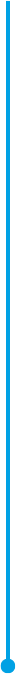 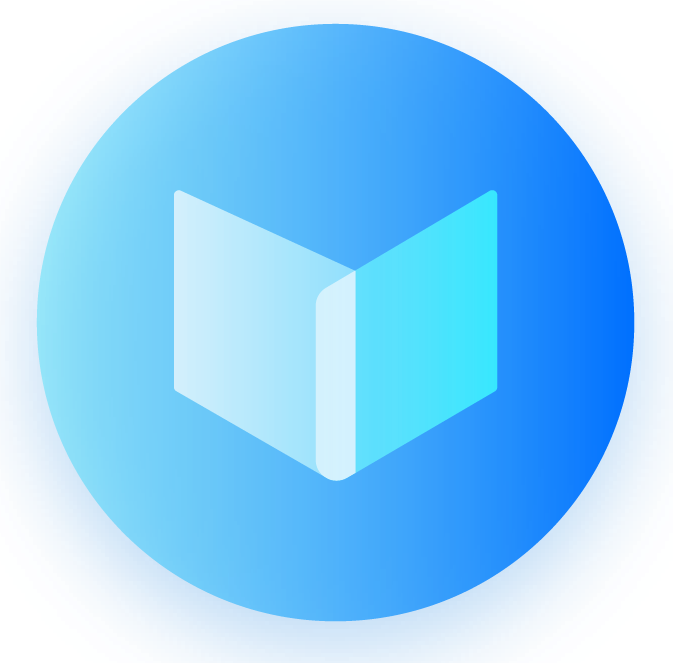 Kritériá výberu dodávateľov pre ZsNH bez zverejnenia
Stanovenie spôsobu výberu potenciálnych  dodávateľov, ktorí budú oslovení
predchádzajúce skúsenosti
hospodárske subjekty aktívne v regióne
referencie
výsledky profesných rebríčkov a hodnotení 
Ak nie je možnosť použiť výberové kritériá, zvážiť zverejnenie zákazky
Konflikt záujmov
www.skolaobstaravania.sk
28
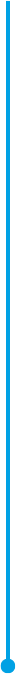 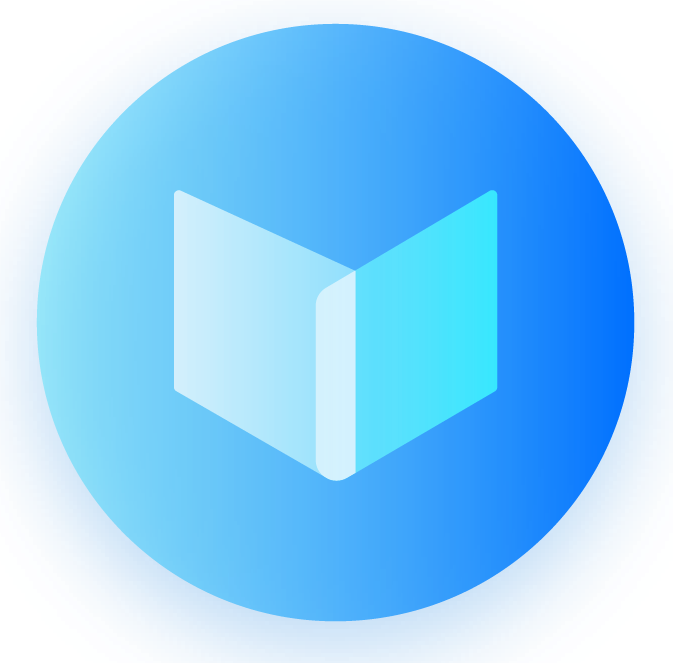 Revízne postupy
Pri zákazkách, kde sa uplatňujú revízne postupy podľa ZVO, postup podľa ZVO
Pri ostatných zákazkách určiť interný postup
Zodpovedná osoba
Časové lehoty
www.skolaobstaravania.sk
29
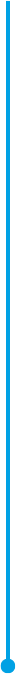 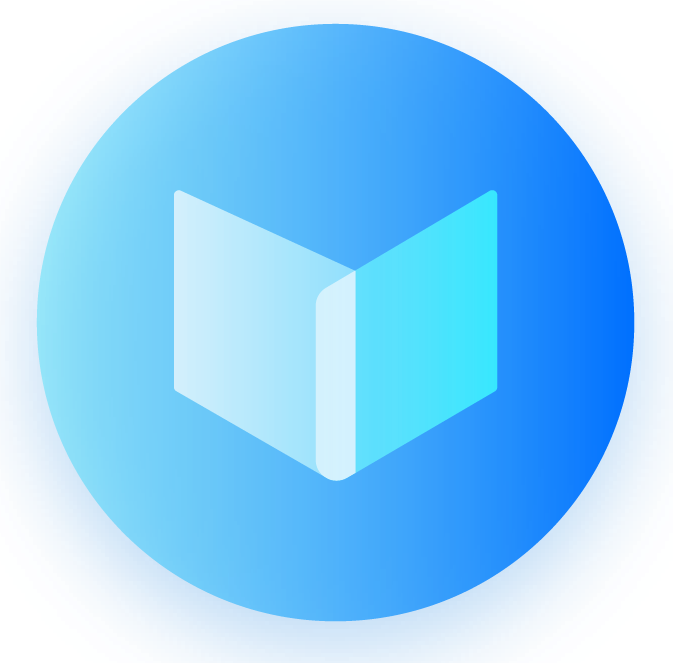 Evidencia referencií a súhrnné správy
Referencie pri podlimitných a nadlimitných zákazkách podľa ZVO (§ 12)
Ostatné referencie:
Kto vystaví
Formát vystavenia
Zverejneniev Evidencii referencií
Kedy vystaviť negatívnu referenciu (v budúcnosti možnosť odmietnuť podpísať zmluvu)
www.skolaobstaravania.sk
30
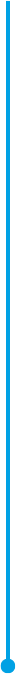 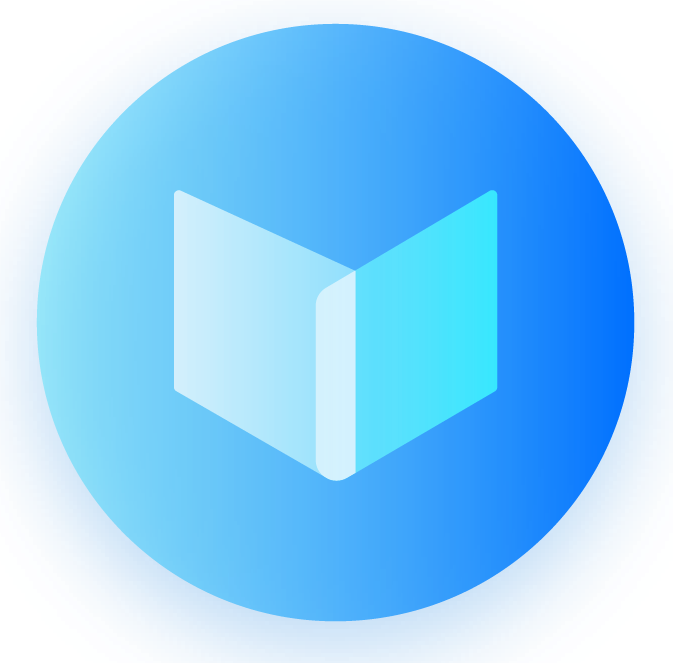 Archivácia dokumentácie
Doba archivácie
Definovať spôsob archivovania (písomne, elektronicky, kombinovane)
Zodpovedná osoba
Lehota predloženia dokumentácie na archiváciu
www.skolaobstaravania.sk
31
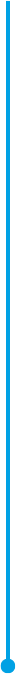 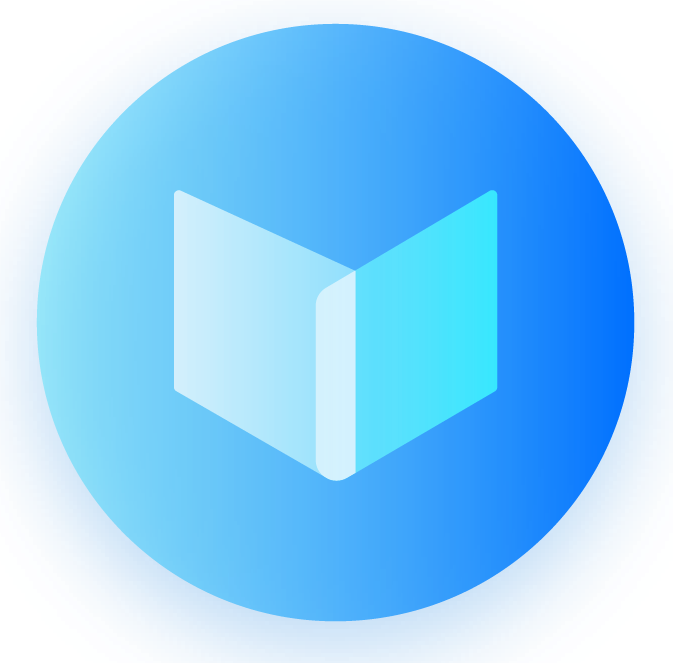 Prílohy
Formuláre na jednotlivé kroky v rámci obstarávania, napr. 
Plán verejného obstarávania
Stanovenie predpokladanej hodnoty zákazky
Interný list na VO
Výzva na predkladanie ponúk
Čestné vyhlásenie ku konfliktu záujmov
Záznam z prieskumu trhu
Zápisnica z vyhodnotenia ponúk
Vzory zmlúv
www.skolaobstaravania.sk
32
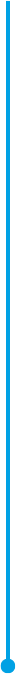 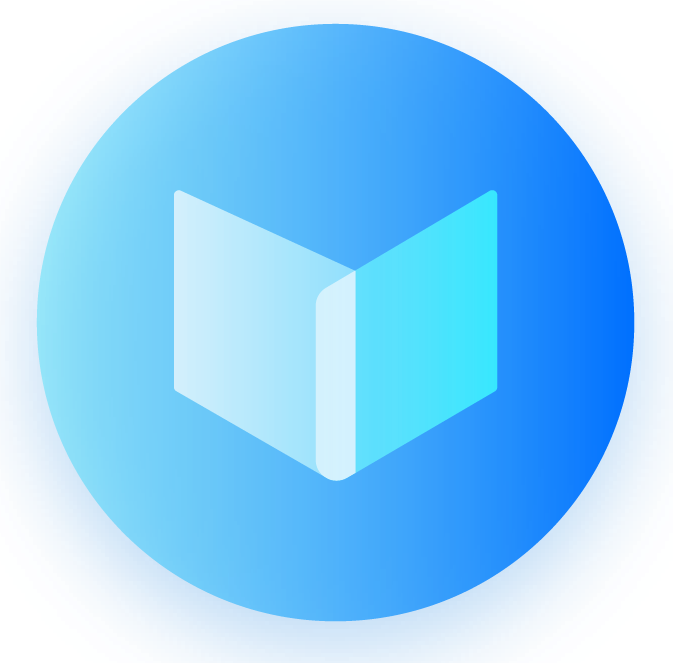 Aktualizácia smernice po 30.03.2022
Zásadné zmeny z pohľadu smernice:
Definícia pojmov (vyňatie pojmov EKS a EVO)
Preskúmanie výnimiek zo ZVO (§ 1)
Úprava pojmov „bežná dostupnosť“, sociálny a environmentálny aspekt (§ 2)
Zavedenie pojmov elektronická platforma (§ 13), zjednodušený postup obstarávania
Úprava finančných limitov pre stanovenie spôsobu obstarávania (§ 5)
Zmeniť charakteristiku nedovoleného rozdelenia zákaziek (§ 6)
Zmeniť spôsob zverejňovania súhrnných správ (§ 10)
Úprava inštitútu referencie (§ 12)
Úprava zmeny zmluvy (§ 18, príp. Metodický pokyn ÚVO)
Zadefinovať používaný elektronický prostriedok alebo kombináciu viacerých (§ 20)
Prepracovať spôsob komunikácie s uchádzačmi (§ 20)
Prepracovať konflikt záujmov (§ 23)
www.skolaobstaravania.sk
33
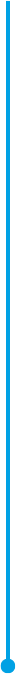 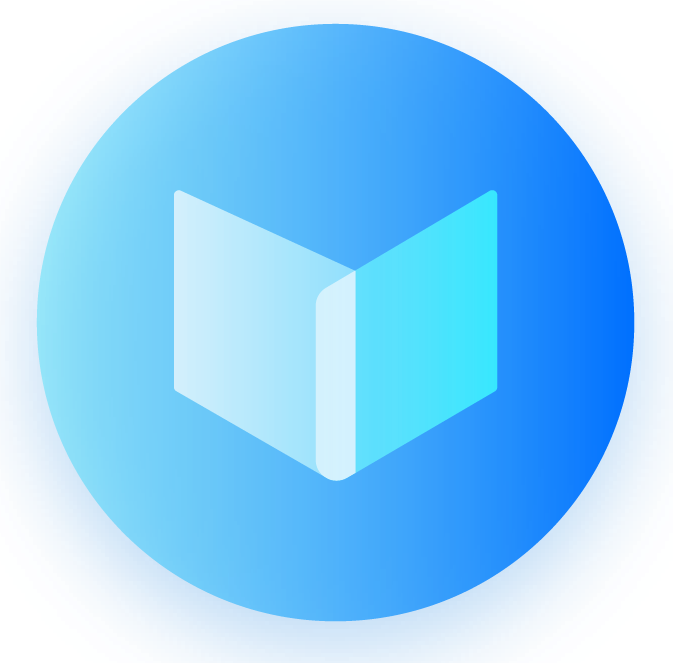 Aktualizácia smernice po 30.03.2022
Zásadné zmeny z pohľadu smernice:
Prepracovať definovanie rozsahu dokumentácie (§ 24)
Zaviesť elektronické otváranie ponúk bez osobnej účasti uchádzačov (§ 52)
Pojem “otváranie obálok” nahradiť pojmom “otváranie ponúk”
Zmeniť formu Zápisnice z otvárania ponúk – anonymizácia (§ 52)
Zmeniť minimálne lehoty na predkladanie ponúk (§ 108..., § 117)
Kompletne prepracovať postup obstarávania zákaziek s nízkou hodnotou (§ 117) 
Zmeniť spôsob predkladania ponúk (§ 117)
Zapracovať povinnosti realizácie zákaziek odborným garantom (§ 184...) a registrovanej osoby (§ 184 o)
Presne zadefinovať možnosť priameho zadania zákazky
Upraviť formuláre
www.skolaobstaravania.sk
34
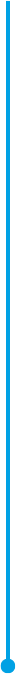 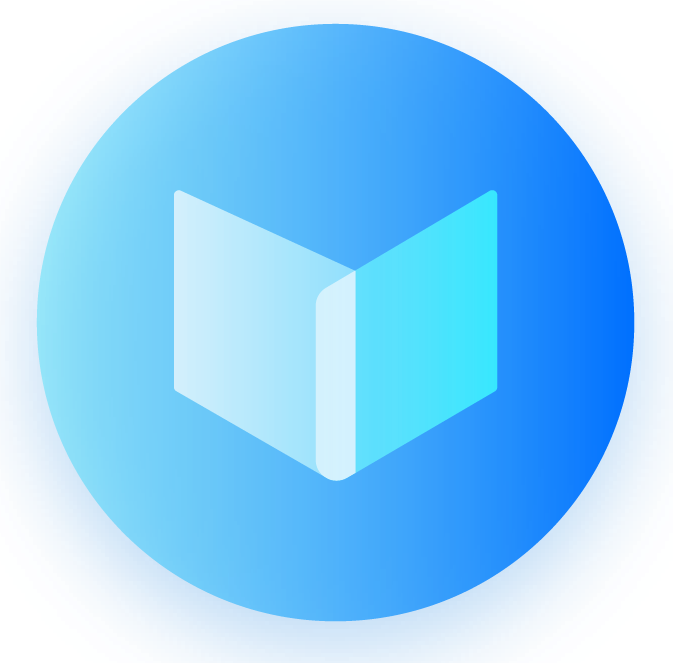 Aktualizácia smernice po 30.03.2022
Doplnkové zmeny z pohľadu smernice:

Doplniť možnosť obmedziť alebo vylúčiť účasť uchádzačov z 3. krajín (§ 10)
Zapracovať povinný sociálny a environmentálny aspekt (§ 10)
Zapracovať povinnosť preskúmať verejných funkcionárov (§ 11)
Úprava spôsobu príležitostného verejného obstarávania (§ 16)
Zmeniť podmienky účasti, týkajúce sa osobného postavenia (§ 32), drobné zmeny aj vo finančnom a ekonomickom postavení (§ 33) a technickej a odbornej spôsobilosti (§ 34)
Upraviť dôvody vylúčenia uchádzača (§ 40, ods. 6 a 8) 
Upraviť kritériá na vyhodnotenie ponúk: dĺžka záruky (§ 45)
www.skolaobstaravania.sk
35
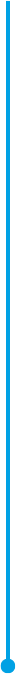 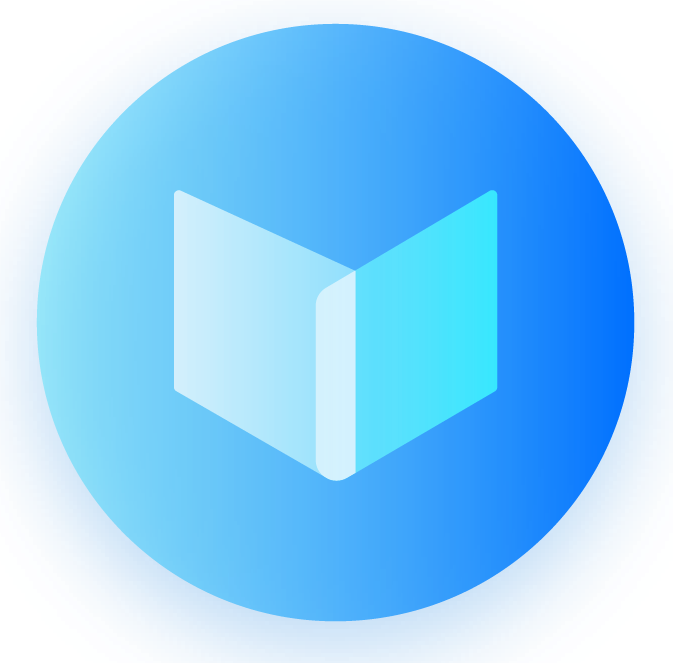 Aktualizácia smernice po 30.03.2022
Doplnkové zmeny z pohľadu smernice:

Zmeniť spôsob oznámenia o výsledku vyhodnotenia ponúk uchádzačom (§ 55)
Zapracovať možnosť rokovanie o znížení ceny s úspešným uchádzačom (§ 56)
Zmeniť rozsah zverejnenia dokumentácie k ukončenej zákazke (§ 64)
Zapracovať zmeny spôsobu obstarania podlimitných zákaziek: bežný postup, zjednodušený postup (§ 108)
Zmena revíznych postupov (§163...)
Zmeniť výšku správnych deliktov zo strany ÚVO (§ 169)
www.skolaobstaravania.sk
36
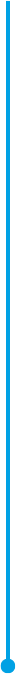 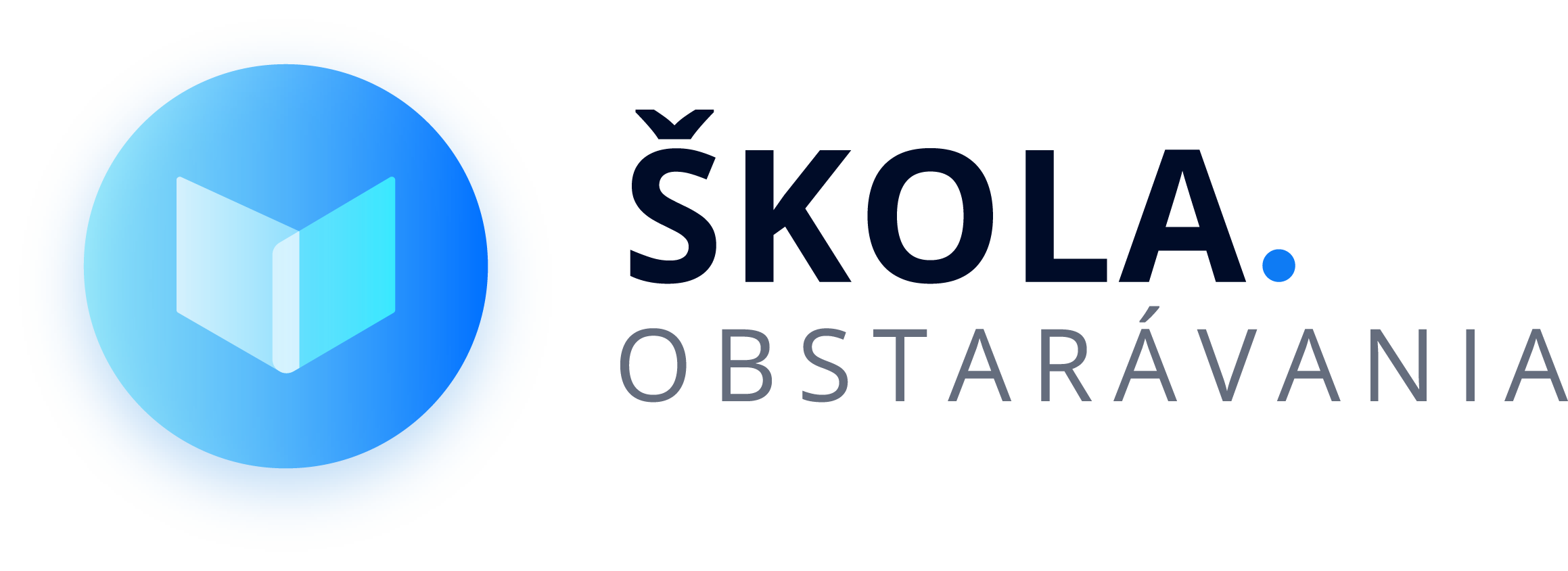 www.skolaobstaravania.sk
Ďakujem za pozornosť
Ing. Ivana Hodošiová

Škola obstarávania, webinár, 29.06.2022
info@skolaobstaravania.sk
37